STATYSTYKA – KRÓLESTWO LICZB
Urząd Statystyczny w Szczecinie 
Zachodniopomorski Ośrodek Badań Regionalnych
Mariola Maj
Specjalista
Co to jest statystyka?
Statystykanauka która zajmuje się zbieraniem, gromadzeniem, analizowaniem i przekazywaniem informacji opisujących różne zjawiska zachodzące w naszym otoczeniu i nie tylko.
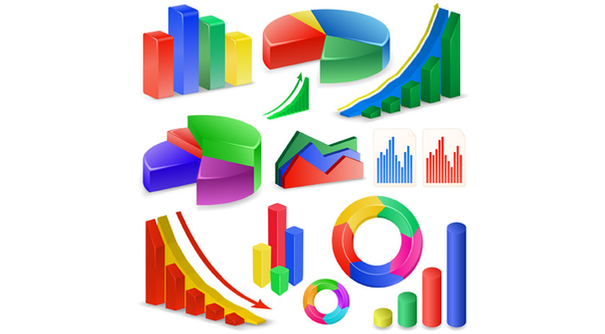 Statystyka
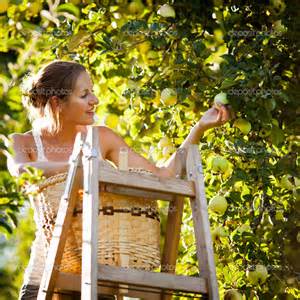 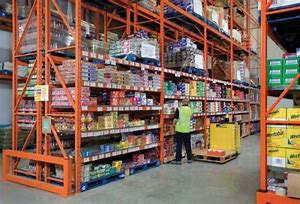 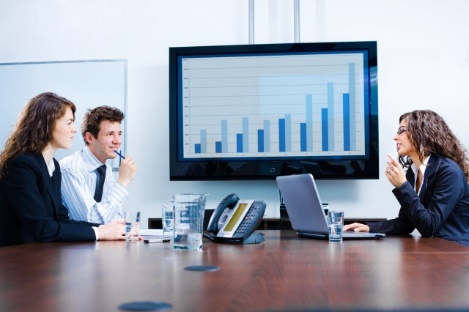 Czym się zajmujemy ?
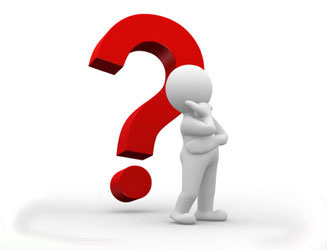 Statystyka liczy:
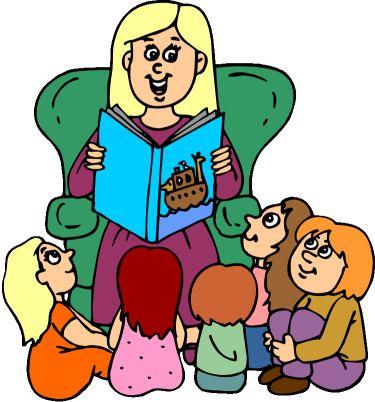 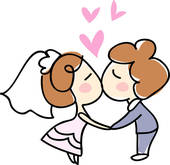 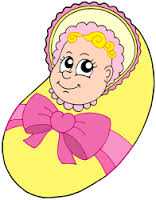 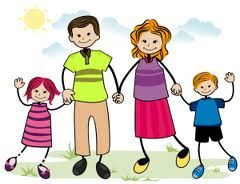 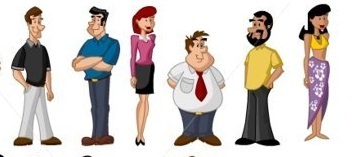 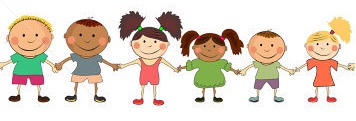 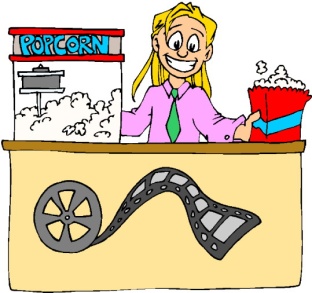 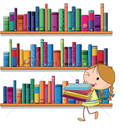 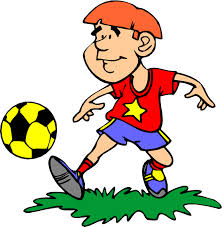 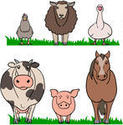 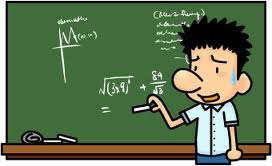 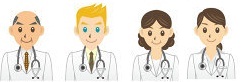 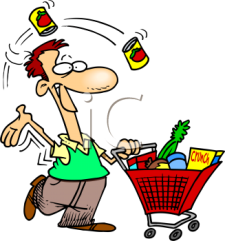 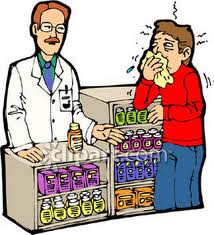 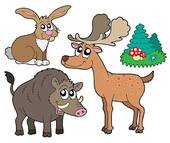 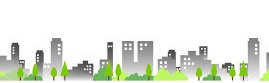 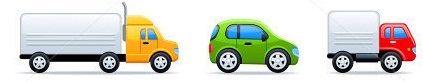 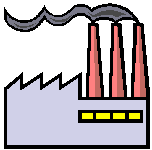 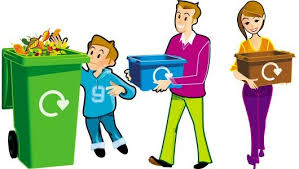 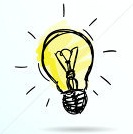 Nasze narzędzia pracy
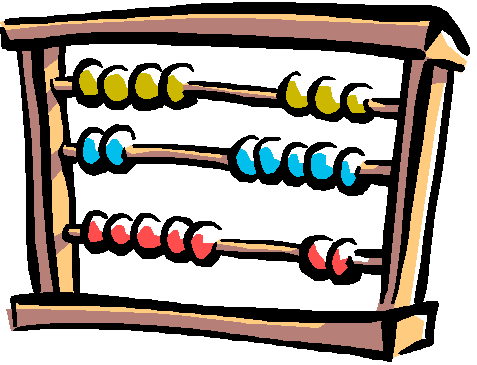 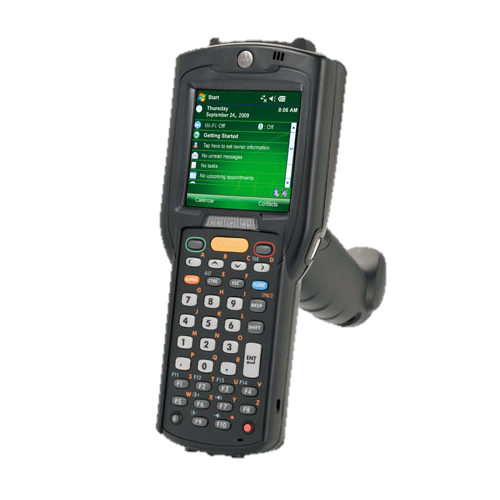 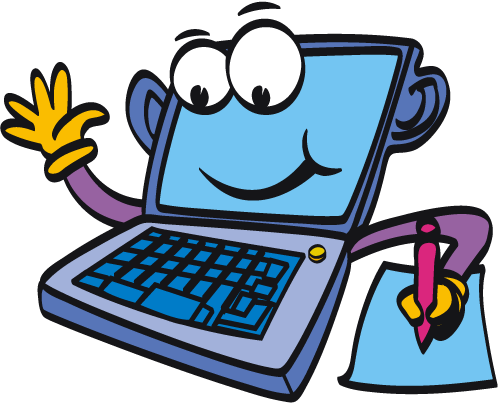 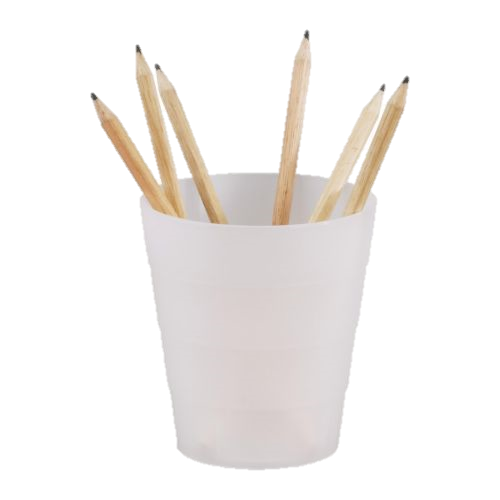 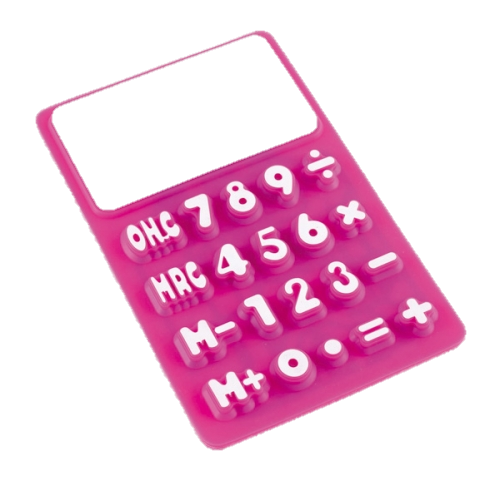 Przykład
Mierzymy wzrost wszystkich dzieci. Zapisujemy w tabelce. 
Na podstawie zebranych danych tworzymy wykres liniowy.
Dzieci w kl. I a wg wzrostu
Do czego potrzebujemy tych informacji ?
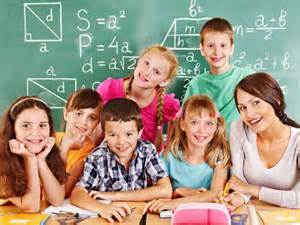 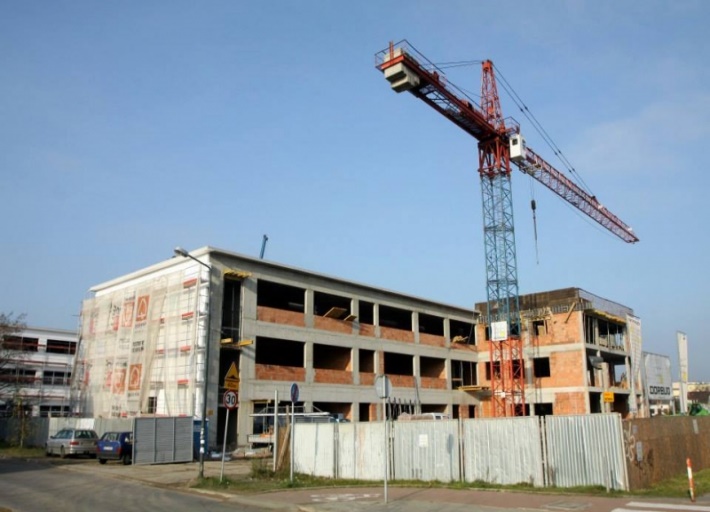 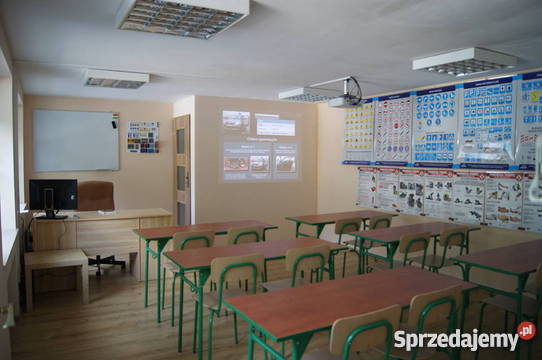 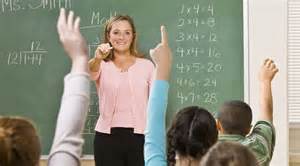 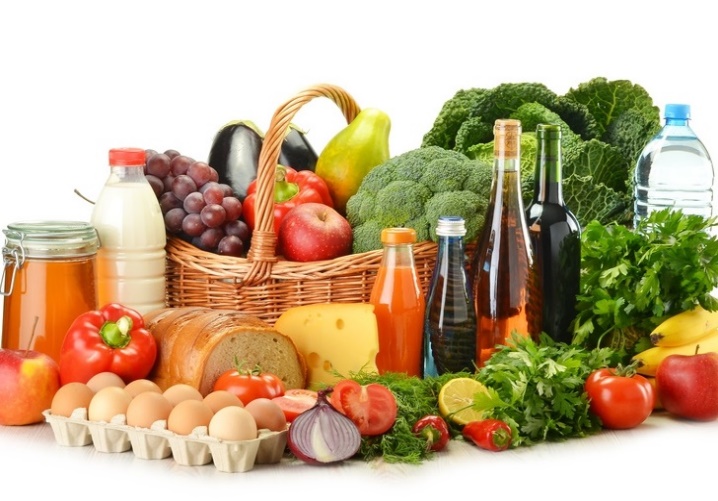 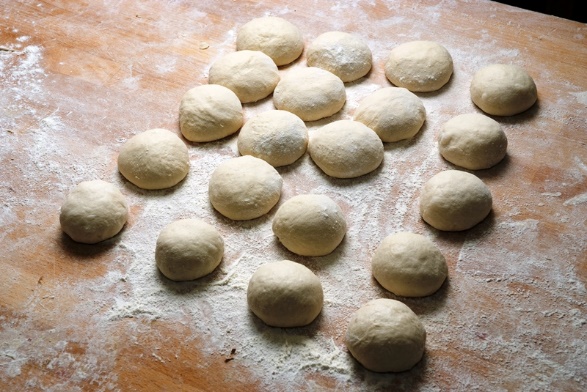 Sposoby prezentacji danych
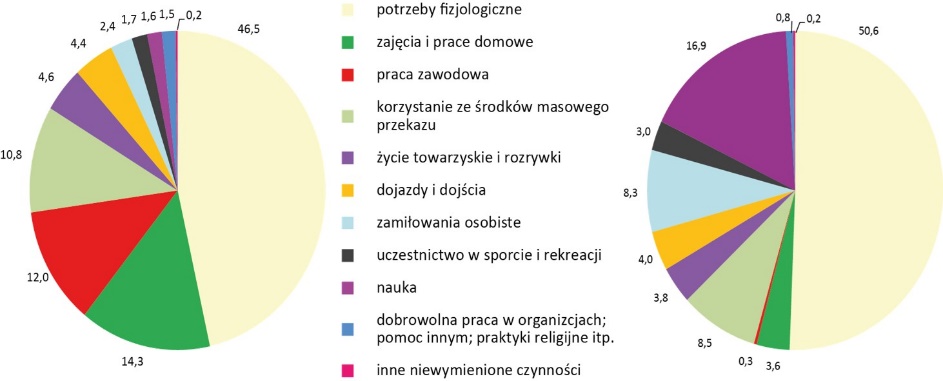 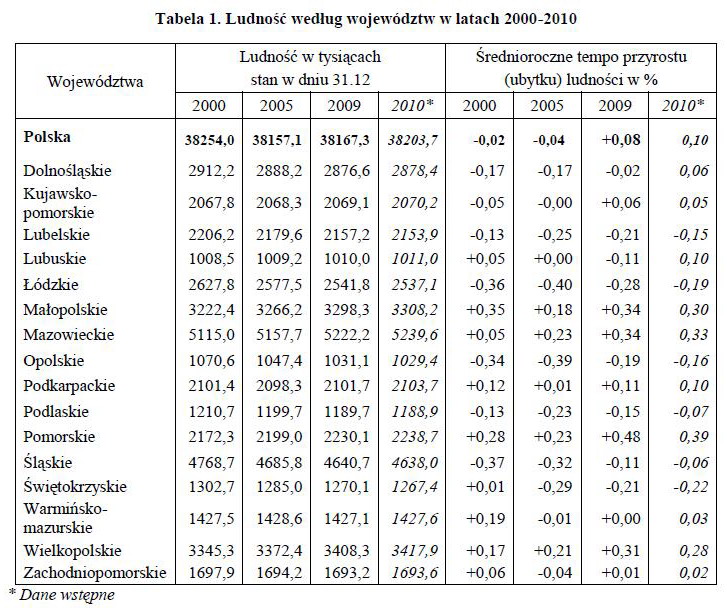 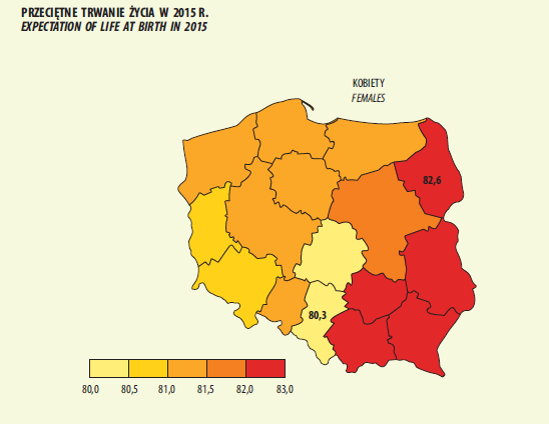 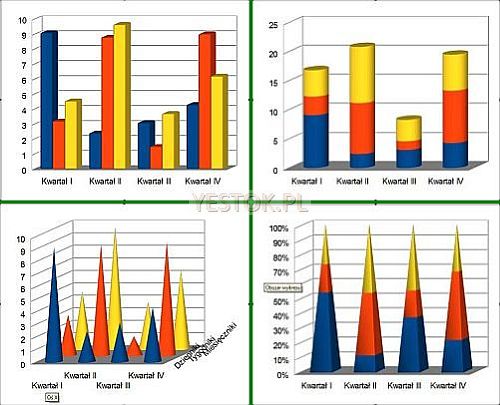 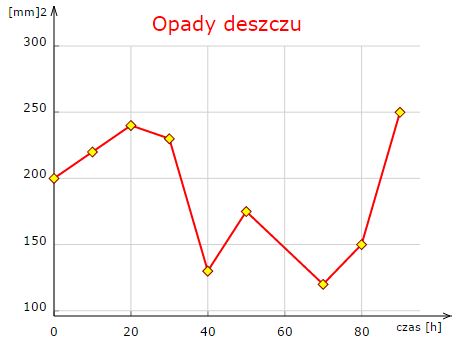 Sposoby udostępniania danych
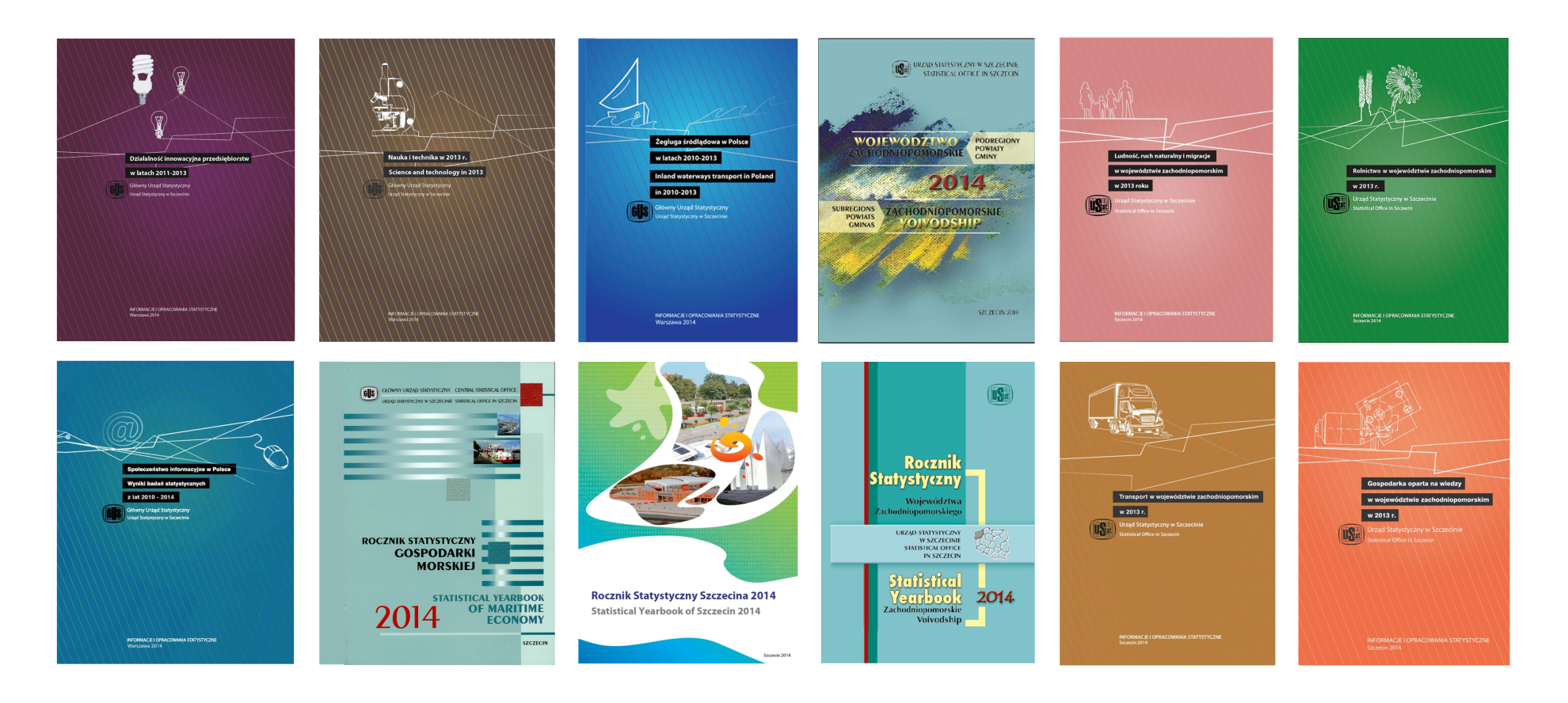 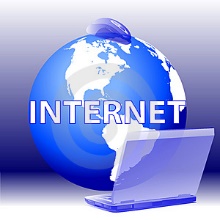 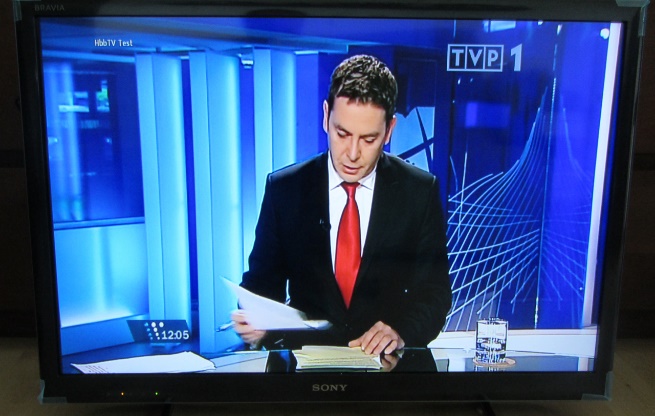 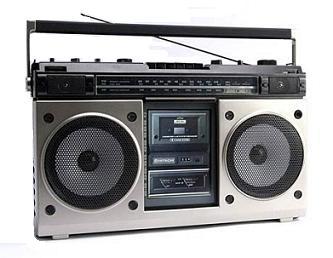 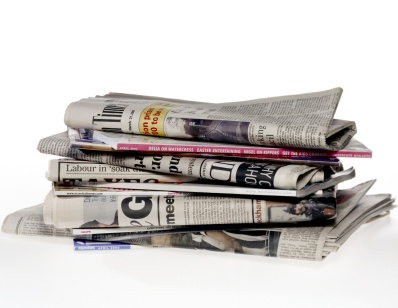 Urzędy Statystyczne w Polsce
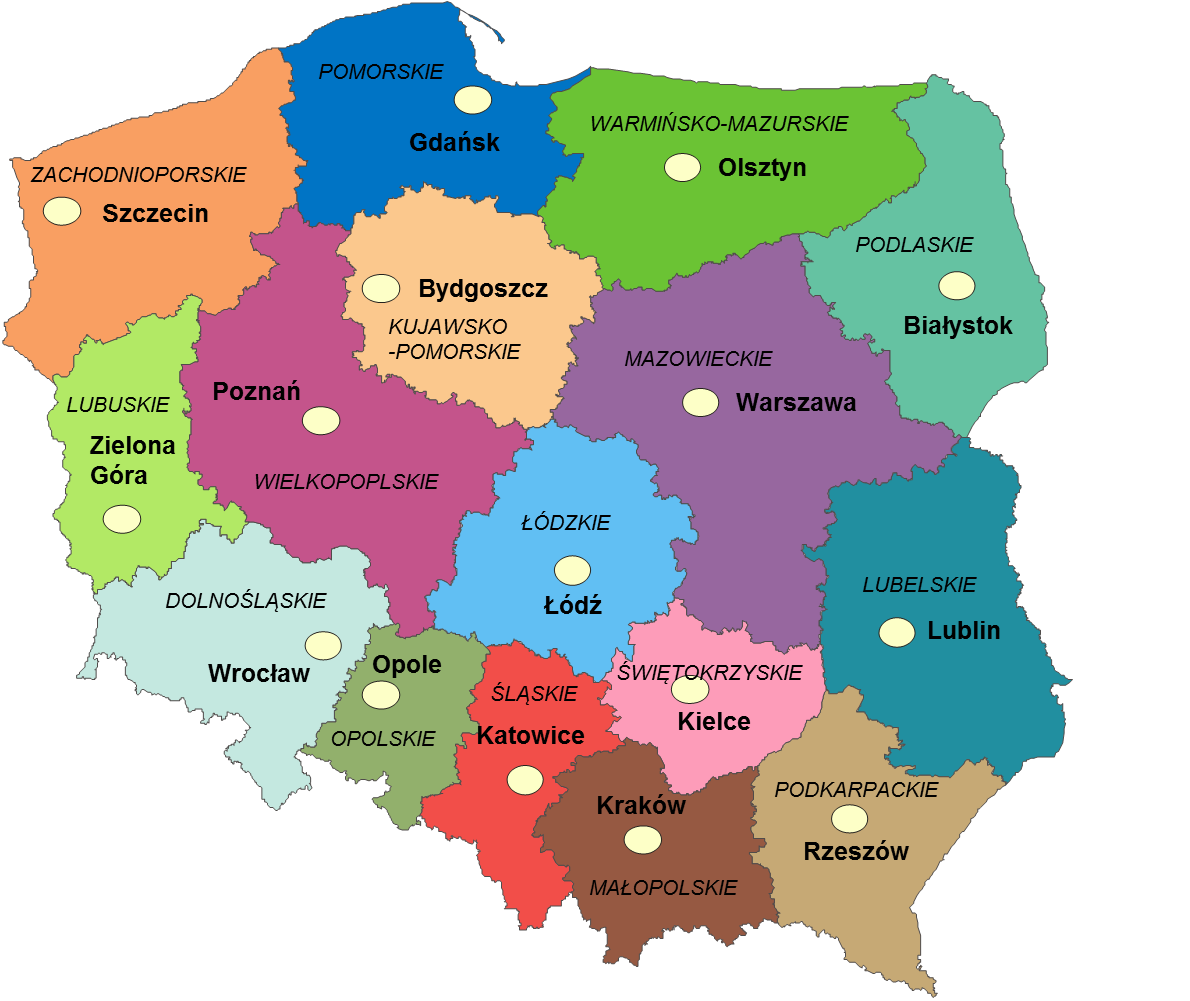 GUS
Urząd Statystyczny w Szczecinie 
ul. Jana Matejki 22
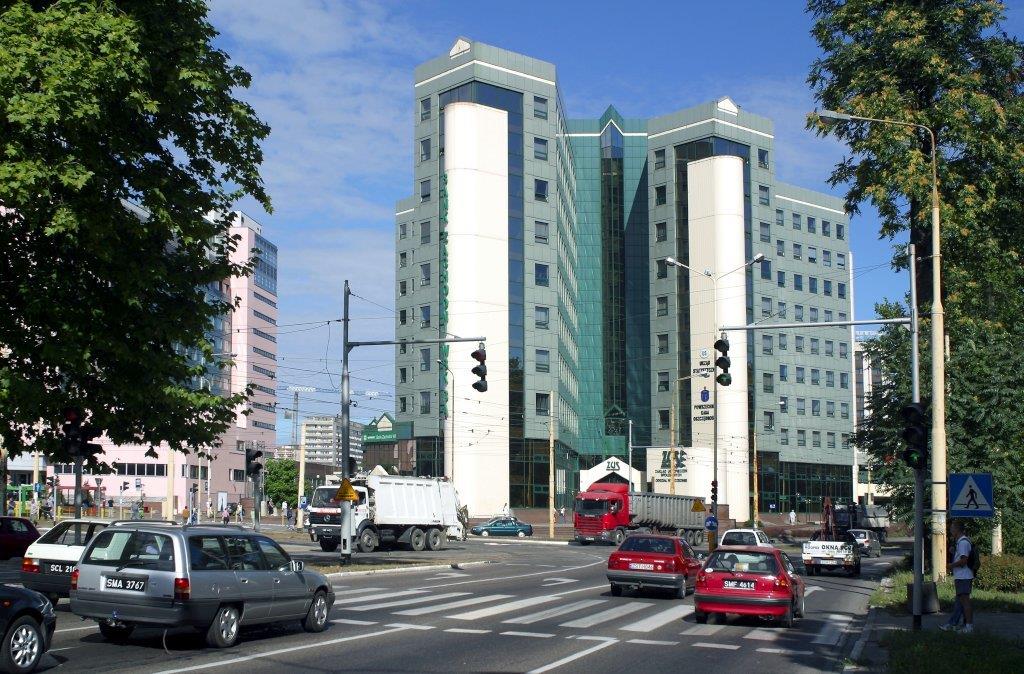 Główny Urząd Statystyczny w Warszawie
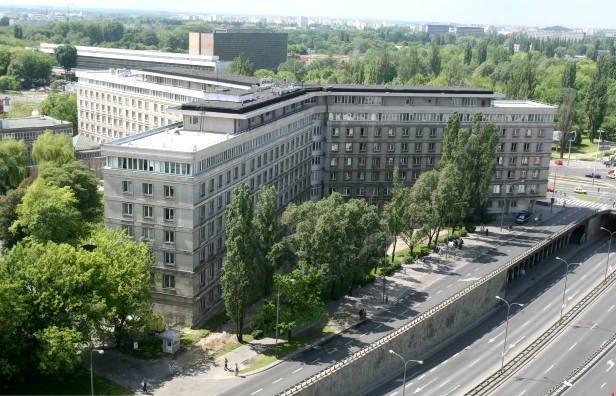 Statystyka? Tak, wiem
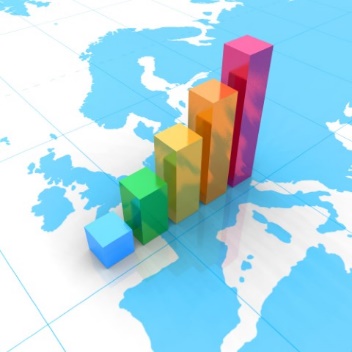 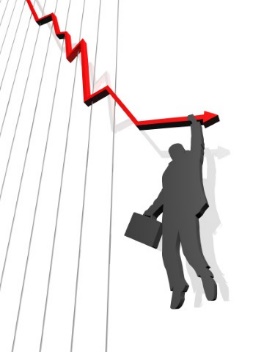 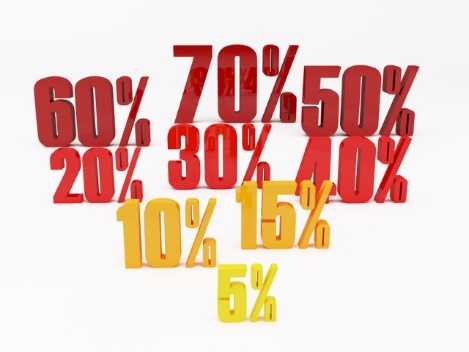 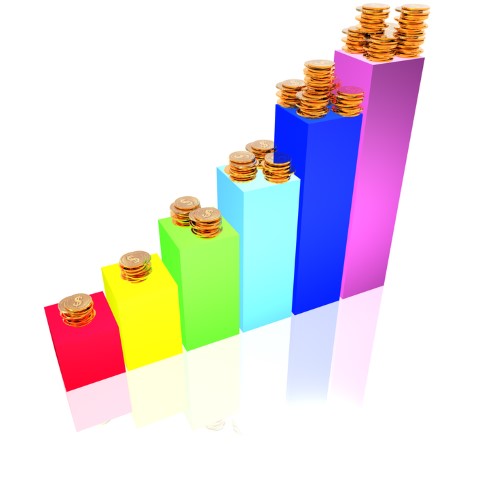 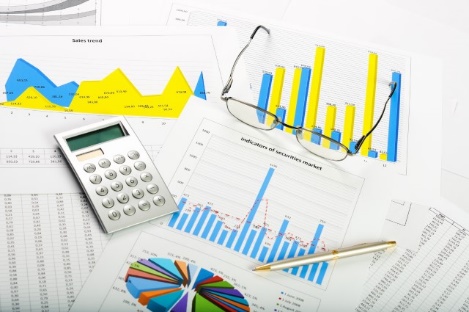 Urząd Statystyczny w Szczecinie
Mariola Maj
Specjalista
91-459-75-73, 91-433-86-04